Audits
2019 Applicant Training
Program Integrity
Payment Quality Assurance (PQA)
Beneficiary and Contributor Audit Program (BCAP)
Planning
Testing
Sufficient Documentation
Avoiding Pitfalls
Reporting
Post-Audit
AGENDA
©2019 Universal Service Administrative Co.
Program Integrity
©2019 Universal Service Administrative Co.
Audits and Assessments Help Assure Program Integrity
Demonstrates to Congress, USAC, FCC, and other stakeholders that funds are used correctly
Addresses federal law requirements for the FCC
IPERIA – Improper Payments Elimination and Recovery Improvement Act of 2012
Requires agencies to reduce improper payments made to the wrong entity, in the wrong amount, for the wrong reason.
©2019 Universal Service Administrative Co.
Methods of Assuring Program Integrity
BCAP (Beneficiary and Contributor Audit Program) 
Designed to assess compliance with FCC rules and identify and recover overpayments via audits
Performed by internal USAC staff or outside audit firms
PQA (Payment Quality Assurance Program) 
Designed to assess estimated rates of improper payments via assessments, not audits
Performed by internal USAC staff
©2019 Universal Service Administrative Co.
Payment Quality Assurance (PQA)
©2019 Universal Service Administrative Co.
Product Quality Assurance (PQA)
Assessment Facts
The PQA program enables USAC to provide the Federal Communications Commission (FCC) with information about improper payments to program beneficiaries, as required by the Improper Payments Elimination and Recovery Improvement Act of 2012 (IPERIA). 
IPERIA requires federal agencies to review the programs and activities it administers and identify those that may be susceptible to significant improper payments.
Per IPERIA, an Improper Payment is defined as “any payment that should not have been made or that was made in an incorrect amount…, and… includes any payment to an ineligible recipient, any payment for an ineligible good or service, any duplicate payment, any payment for a good or service not received…, and any payment that does not account for credit for applicable discounts.”
©2019 Universal Service Administrative Co.
Payment Quality Assurance (PQA)
Assessment Facts
Under the PQA program, USAC assesses specific payments made to select beneficiaries and service providers in all four programs to determine if these payments were made in accordance with FCC rules. Using results of these assessments, USAC calculates estimates of improper payment rates and provides this information to the FCC to be included in the FCC’s Agency Financial Report (AFR).
The PQA assessments are completed each fiscal year (October 1 through September 30).  A number of Program disbursements, or cases, are selected each year for review.
An independent statistician selects a statistically valid sample of current year disbursements in accordance with IPERIA.
©2019 Universal Service Administrative Co.
Payment Quality Assurance
Assessments may occur simultaneously with audits
Requests certifications of compliance with Lowest Corresponding Price
Visit the PQA Program page for more information
©2019 Universal Service Administrative Co.
Beneficiary and Contributor Audit Program (BCAP)
©2019 Universal Service Administrative Co.
Beneficiary and Contributor Audit Program (BCAP)
Most audits performed for the current or preceding funding year
e.g., Audits announced may cover either FY 2018 or 2019
Most audits are “limited reviews” that place a heavier focus on rules with a history of non-compliance
Audits are random or based on data analytics
©2019 Universal Service Administrative Co.
Beneficiary and Contributor Audit Program (BCAP)
Common audit findings are shared with the Schools & Libraries Program so that action plans for ensuring applicant and service provider success can be developed.

Audits look for the root causes of non-compliance so that the Schools & Libraries Program outreach efforts can address the cause rather than just the result.
©2019 Universal Service Administrative Co.
Beneficiary and Contributor Audit Program (BCAP)
What is the process?
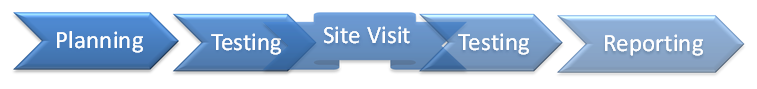 May not be required on every audit
©2019 Universal Service Administrative Co.
Planning
©2019 Universal Service Administrative Co.
Planning
The audit team will call to announce the audit
Call is made to a senior officer (Superintendent, Principal, CEO, etc.)
An audit announcement package will be emailed to you
Includes request for information (two-week turnaround requested)
Includes an internal control questionnaire
Includes a process interview questionnaire
The audit team will conduct an entrance conference
©2019 Universal Service Administrative Co.
Planning
You Have Been Selected for an Audit… Now What?
The audit team will notify the service providers about the audit
The auditors routinely request assistance from service providers to help lessen the burden on the beneficiaries
Reconcile Service Provider Invoices (SPI) to the bills
Identify eligible services on the bills
Explain differences between services delivered, billed, contracted for, and/or requested in the FCC Form 471
The auditors obtain FCC Forms, SPIs and BEARs from the Schools and Libraries Program (SLP)
©2019 Universal Service Administrative Co.
Testing
©2019 Universal Service Administrative Co.
Testing
Audits are required to be performed in accordance with Generally Accepted Government Auditing Standards (GAGAS)
47 C.F.R. § 54.702(n)
GAGAS requires auditors to obtain sufficient, appropriate evidence to form conclusions on audit results and findings
Government Auditing Standards, GAO-18-568G, ¶ 8.06 (2018 Revision)
GAGAS requires the auditors to obtain an understanding of the Beneficiary’s internal controls and auditors may modify audit procedures based on the auditors’ assessment of internal controls
Government Auditing Standards, GAO-18-568G, ¶¶ 8.40 and 8.50 (2018 Revision)
©2019 Universal Service Administrative Co.
Testing
Site Visits
Site visits are often performed between the middle and end of the audit
A site visit usually spans 2-5 business days
The majority of testing is performed in USAC’s offices
If a site visit is necessary, the Beneficiary will be notified
The auditor will coordinate with the Beneficiary on the timing and locations to be visited
©2019 Universal Service Administrative Co.
Testing
Purpose of the Site Visits
Discuss questions developed during review of documentation provided
Obtain additional documentation, if necessary
Perform a physical inventory of equipment
Determine whether Beneficiary has equipment to make effective use of E-rate supported services
Obtain an understanding of how services are used
©2019 Universal Service Administrative Co.
Testing
Sampling
The auditor may select samples of documentation to be provided
Service provider bills, including proof of payment, etc.
Category 2 equipment for inventory and observation during site visits
For consortia, a sample of the consortium’s members to ensure members’ compliance
©2019 Universal Service Administrative Co.
Testing
What is Sufficient Documentation?
The following slides provide examples of documentation examined during an audit
The examples are not all-inclusive
Additional documentation may be requested throughout the audit process
©2019 Universal Service Administrative Co.
Sufficient Documentation
©2019 Universal Service Administrative Co.
Sufficient Documentation
Competitive Bidding
Requests for Proposals, if applicable
Copies of bids received (winning AND losing, including disqualified bids)
Documentation supporting the selection of the service provider
E.g., individual evaluation score sheets, summary score sheets, bid meeting notes, meeting sign-in sheets, etc.
This documentation is crucial to demonstrate whether the selected service provider was the most cost-effective
Correspondence with potential bidders, if any
©2019 Universal Service Administrative Co.
Sufficient Documentation
Eligibility for Schools, School Districts, or Consortia Containing Schools or School Districts
Evidence location is providing elementary or secondary education.
May be evident if school(s) is recognized on the State’s Department of Education (DOE) website
If the school is not identified on the Department of Education (DOE) website, the Beneficiary may provide:
A letter from the DOE
Other support, such as certification of accreditation or school charter
©2019 Universal Service Administrative Co.
Sufficient Documentation
Eligibility for Schools, School Districts, or Consortia Containing Schools or School Districts
A network diagram, or other documentation, demonstrating Non-Instructional Facilities receiving Category 2 funds are essential for the transmission of data to educational buildings
Documentation demonstrating residential schools serve unique populations, such as schools on tribal lands, as required by the FCC’s Sixth Report & Order
©2019 Universal Service Administrative Co.
Sufficient Documentation
Eligibility for Libraries or Consortia Containing Libraries
Documentation demonstrating the library is eligible in accordance with the Library Services & Technology Act (LSTA)
Documentation demonstrating the library’s budget is separate and independent of a school
If a budget is not available, documentation demonstrating the library’s sources of revenue are independent of a school
©2019 Universal Service Administrative Co.
Sufficient Documentation
Category 2 Budgets
For schools, school districts, and consortia containing schools or school districts, student enrollment reports supporting the number of students listed in the FCC Form 471
If enrollment data is not the same as amounts used for the discount rate calculation, ensure you maintain reliable documentation for the number of full and part-time students identified in the enrollment.
For libraries and consortia containing libraries, square footage floor plans as submitted to the LSTA
©2019 Universal Service Administrative Co.
Sufficient Documentation
Discount Calculations
Documentation supporting the enrollment data and NSLP eligibility listed in the FCC Form 471
Do not rely on the State to maintain the NSLP data
©2019 Universal Service Administrative Co.
Sufficient Documentation
Category 2 Equipment
Fixed Asset Listing (FAL), including the model, installation date, and location of the equipment
Delivery receipts, if available
Floor plans for wiring and cable drops
If equipment has been uninstalled or removed, documentation demonstrating why and current location
©2019 Universal Service Administrative Co.
Sufficient Documentation
Basic Maintenance of Internal Connections
Contract, including the list of equipment to be maintained with BMIC funds
FAL, including the model and location of the equipment maintained
Documentation, such as maintenance logs, demonstrating actual maintenance was performed
Records must be adequate for the auditor to determine the allocation of actual services performed on eligible versus ineligible equipment
©2019 Universal Service Administrative Co.
Sufficient Documentation
CIPA
Documentation demonstrating an Internet filter was in place during the funding year audited
Copy of the filter log
Service provider bills for the purchase and/or renewal of the filter along with proof of payment
Copy of the Internet Safety Policy (ISP), or Acceptable Use Policy (AUP)
©2019 Universal Service Administrative Co.
Sufficient Documentation
CIPA
Documentation demonstrating a public hearing was held to discuss the ISP or AUP with the public
E.g., Meeting minutes
Documentation demonstrating a public notice was posted prior to the public hearing to discuss the ISP or AUP
The public notice should specifically state the ISP or AUP will be discussed
©2019 Universal Service Administrative Co.
Sufficient Documentation
Sufficient Resources
If the Beneficiary’s non-discount share has not been paid in- full, copy of the budget demonstrating funds have been budgeted to pay the non-discount share
Documentation demonstrating training has been provided to personnel to properly use the services
Documentation demonstrating appropriate equipment and software have been secured to use the services
©2019 Universal Service Administrative Co.
Sufficient Documentation
Services Received
Copies of service provider bills
Proof that the Beneficiary’s non-discount share has been paid
E.g., Cancelled checks, bank statements, accounts payable history
Reconciliation between the eligible services billed and the services invoiced on the BEAR
Documentation demonstrating the reimbursement or credit for the funded services has been received
©2019 Universal Service Administrative Co.
Avoiding Pitfalls
©2019 Universal Service Administrative Co.
Competitive Bidding Pitfalls
I completed a bid evaluation matrix explaining why I selected a more expensive solution, so why did the audit identify a finding?

“All bids submitted for eligible products and services will be carefully considered, with price being the primary factor….” 47 C.F.R. § 54.503(c)(2)(ii)(B)
The audit may have identified:
The price criterion in the matrix was not the most heavily weighted.
The services evaluated in the price criterion included ineligible services.
©2019 Universal Service Administrative Co.
Competitive Bidding Pitfalls
How do I avoid this finding?
Ensure only the price of eligible services is the most heavily weighted factor.
Example
Beneficiary completed a bid evaluation matrix with criteria weighted 30 for price, 30 for prior experience, 30 for completeness of bid, and 10 for geographic locale.
Service Provider A (winning bid) quoted $10,000, which included $2,000 in ineligible services, and was awarded 25 points for price and Service Provider B quoted $9,000 (all eligible) and was awarded 30 points for price.
A commitment adjustment was recommended for the entire FRN and recovery recommended for all funds disbursed for two reasons.
Price was not the primary factor (i.e., price was weighted the same as other criterion).
Even if price had been weighted higher, Service Provider B received a more favorable score in the price criterion even though its price for eligible services was more expensive.
©2019 Universal Service Administrative Co.
Competitive Bidding Pitfalls
I completed a bid evaluation matrix with price of eligible services as the primary factor, so why did the audit identify a finding?
 “[A]n eligible school, library, or consortium that includes an eligible school or library shall seek competitive bids, pursuant to the requirements established in this subpart, for all services eligible for support….” 47 C.F.R. § 54.503(b)

The audit may have identified:

1. Beneficiary selected a Service Provider providing broadband speed in excess of the maximum speed requested in the FCC Form 470.
©2019 Universal Service Administrative Co.
Competitive Bidding Pitfalls
How do I avoid this finding?
Ensure you select a service that was requested in the FCC Form 470 and RFP.
Example
Beneficiary requested Internet access with a minimum speed of 50 Mbps and a maximum speed of 200 Mbps in its FCC Form 470.
Service Provider A offered Internet access with optional bandwidth speeds up to 1 Gbps.
The Beneficiary selected Service Provider A after determining it to be the most cost-effective at 200 Mbps but chose the 1 Gbps option.
A commitment adjustment was recommended for the entire FRN and recovery recommended for all funds disbursed due to the 1 Gbps never being subject to an open competitive bidding process
©2019 Universal Service Administrative Co.
Competitive Bidding Pitfalls
I completed a bid evaluation matrix with price of eligible services as the primary factor and selected a service requested in the FCC Form 470, so why did the audit identify a finding?
“Except as exempted by 54.503(e), all bids submitted to a school, library, or consortium seeking eligible services were carefully considered and the most cost-effective bid was selected….” 47 C.F.R. § 54.504(a)(1)(ix)
The audit may have identified:
Beneficiary considered non-cost factors when evaluating the price.
Beneficiary’s bid evaluation did not adequately demonstrate the evaluation of non-cost factors.
©2019 Universal Service Administrative Co.
Competitive Bidding Pitfalls
How do I avoid this finding?
Ensure documentation demonstrates that non-cost factors were adequately evaluated and that non-cost factors do not influence the price criterion.
Example
Beneficiary requested 100 wireless access points (WAP) in its FCC Form 470.
Service Provider A quoted $50,000 for 100 WAPs and Service Provider B quoted $40,000 for 100 WAPs.
Beneficiary concluded that Service Provider B’s WAPs were inferior and it would need nearly double the WAPs to cover the Beneficiary’s location.
Beneficiary doubled the cost of Service Provider B’s quote and awarded Service Provider A more favorable score in the price criterion.
Beneficiary’s non-cost factors did not indicate Service Provider B offered an inferior product.
©2019 Universal Service Administrative Co.
Sufficient Resources Pitfalls
I received the equipment I requested in the FCC Form 471, so why did the audit identify a finding?
“The services the school, library, or consortium purchases at discounts will be used primarily for educational purposes….” 47 C.F.R. § 54.504(a)(1)(v)
The audit may have identified:
1. Equipment was delivered to the Beneficiary but remained in boxes at the Beneficiary’s central office during the audit.
©2019 Universal Service Administrative Co.
Sufficient Resources Pitfalls
How do I avoid this finding?
Ensure you have the funds, personnel, and/or vendors available to install equipment and services delivered.
Example
Beneficiary purchased three wireless access points (WAPs).
During the audit site visit, the WAPs were still in boxes on a shelf at the Beneficiary’s central office.
Beneficiary had not contracted with a vendor to install the equipment
©2019 Universal Service Administrative Co.
Sufficient Resources Pitfalls
I received the services I requested in the FCC Form 471 and the services were installed, so why did the audit identify a finding?
“The entities listed on the FCC Form 471 application have secured access to all of the resources, including computers, training, software, maintenance, internal connections, and electrical connections, necessary to make effective use of the services purchased.” 47 C.F.R. § 54.504(a)(1)(iii)
The audit may have identified:
1. Services were delivered to the Beneficiary and installed, but the Beneficiary did not secure the equipment to utilize the services.
©2019 Universal Service Administrative Co.
Sufficient Resources Pitfalls
How do I avoid this finding?
Ensure you have the resources to utilize the services and equipment delivered and installed.
Example
Beneficiary received a dedicated Internet access circuit to use for a new Distance Learning program.
The Beneficiary never purchased the video conferencing equipment to use the dedicated circuit.
The Distance Learning program never got started and the circuit remained idle
©2019 Universal Service Administrative Co.
Sufficient Resources Pitfalls
I received the equipment I requested in the FCC Form 471, the equipment was installed, and I utilized the equipment, so why did the audit identify a finding?
“The entities listed on the FCC Form 471 application have secured access to all of the resources, including computers, training, software, maintenance, internal connections, and electrical connections, necessary to make effective use of the services purchased.” 47 C.F.R. § 54.504(a)(1)(iii)
The audit may have identified:
1. Beneficiary’s lack of maintenance contributed to equipment failing.
©2019 Universal Service Administrative Co.
Sufficient Resources Pitfalls
How do I avoid this finding?
Ensure you have the resources for the upkeep of equipment and services.
Example
Beneficiary purchased switches.
In one of the Beneficiary’s network closets, the building had maintenance deficiencies that permitted a switch to get wet and malfunction.  The switch became inoperable and remained inoperable at the time the audit was performed.
The Beneficiary did not provide maintenance on or purchase maintenance for the switch.
©2019 Universal Service Administrative Co.
Invoicing Pitfalls
I invoiced SLP the amount that was committed in the FCDL, so why did the audit identify a finding?
“Column (12) – Total (Undiscounted) Amount for Service per FRN. The total undiscounted amount represents the full cost of the services delivered on this FRN for the period indicated.” Schools and Libraries (E-rate) Program FCC Form 472 (BEAR) User Guide, at 17
The audit may have identified:
The  recurring and/or non-recurring amounts billed were less than the recurring and/or non-recurring amounts requested in the FCC Form 471.
The actual service period for delivery of service was less than the service period requested in the FCC Form 471.
Certain services in the bill were not eligible.
©2019 Universal Service Administrative Co.
Invoicing Pitfalls
How do I avoid this finding?
Maintain reconciliations
Reconciliations should be prepared any time the amount invoiced to SLP is not the exact amount billed to the beneficiary
Example
Beneficiary requested and SLP committed funds for Internet access services to 10 schools within the school district for 12 months at a discounted cost of $1,000/month per school ($120,000).
Service Provider delivered Internet access to 7 schools for 12 months at a discounted cost of $1,000/month ($84,000).
Beneficiary invoiced SLP for $120,000 resulting in an over-invoicing finding of $36,000.
©2019 Universal Service Administrative Co.
Invoicing Pitfalls
I invoiced SLP for the amount that was billed to the beneficiary, so why did the audit identify a finding?
“Column (12) – Total (Undiscounted) Amount for Service per FRN. …You must deduct charges for any ineligible services, or for eligible services delivered for ineligible recipients or used for ineligible purposes.” Schools and Libraries (E-rate) Program FCC Form 472 (BEAR) User Guide, at 17
The audit may have identified:
1. Equipment and/or services were delivered to ineligible locations.
2. Equipment and/or services were delivered to locations containing ineligible students.
©2019 Universal Service Administrative Co.
Invoicing Pitfalls
How do I avoid this finding?
Compare billed services and amounts to the FCDL amount and FCC Form 471.
If the billed costs do not equal pre-discounted costs identified in the FCDL, the FCC Form 471 may not have requested certain services, locations, and/or services for some students.
Example
FCC Form 471 identified 9,000 eligible students and 1,000 ineligible students.
FCDL committed funds for 12 months at a pre-discounted cost of $216,000, which was based on $20,000/month * 12 months (or $240,000) * 90% (9,000/10,000).
Service Provider billed beneficiary and invoiced SLP for Internet access for one month at a pre-discounted cost of $20,000.
Service Provider over-invoiced SLP for pre-discounted costs of $2,000 ($20,000 * (1,000 / 10,000)) by not allocating and removing the ineligible students.
©2019 Universal Service Administrative Co.
Invoicing Pitfalls
I invoiced SLP for the amount identified in my reconciliation, so why did the audit identify a finding?
“All supported services are listed in the Eligible Services List as updated annually…” 47 C.F.R. § 54.502(a)
USAC may grant a request to substitute a service or product for one identified on the FCC Form 471. 47 C.F.R. § 54.504(d)

The audit may have identified:
1. A portion of the equipment or services were not on the Schools & Libraries Program Eligible Services List.
2. A portion of the equipment or services were not requested in the FCC Form 471.
©2019 Universal Service Administrative Co.
Invoicing Pitfalls
How do I avoid this finding?
Ensure bills and reconciliations identify the specific service provided.
Contracts may be used to identify services if contract terms (service period, rates, etc.) agree with the bills.
Example
Service Provider billed beneficiary for “monthly telecommunications charge” at a pre-discounted cost of $50,000 and invoiced SLP at a pre-discounted cost of $40,000.
Service Provider provided reconciliation identifying “eligible contracted recurring services” of $40,000.
Contract provided by Service Provider identified “ISDN/PRI” services at a monthly rate of $45,000.
Since contract terms did not agree to the bill, auditor could not conclude that the contract was for the SLP approved services.
Service Provider, therefore, over-invoiced SLP for pre-discounted costs of $40,000.
©2019 Universal Service Administrative Co.
Invoicing Pitfalls
Other invoicing pitfalls to be aware of:
Invoicing under incorrect FRN
Applying incorrect discount rate to invoice
Invoicing for amounts billed that are in excess of the contracted amounts
Communication with the Service Provider may be necessary to understand the services billed.
©2019 Universal Service Administrative Co.
Reporting
©2019 Universal Service Administrative Co.
Reporting
A finding is a condition that shows evidence of noncompliance with FCC rules and SLP requirements
An other matter is a condition that does not necessarily constitute a rule violation but warrants the Beneficiary and SLP management’s attention
An exit conference is conducted to discuss the audit results and any findings or other matters
Findings and other matters will be communicated throughout the audit as they arise
©2019 Universal Service Administrative Co.
Reporting
Audit Findings
All draft audit findings are reviewed by Audit and Assurance Division management before they are sent to the Beneficiary
All draft audit findings are provided to the Beneficiary and Service Provider, if necessary, to obtain a written response
All draft audit findings are provided to SLP, with the Beneficiary’s response, to obtain a written response
SLP seeks recovery and/or takes other corrective action after delivery of the final audit report to the Beneficiary
©2019 Universal Service Administrative Co.
Reporting
Audit Reports
The quality assurance review process is time consuming (approximately two months)
The auditors may be asked by the quality assurance reviewers for additional information, which may require the auditors to conduct follow-up with the Beneficiary
When the review process is complete, the Beneficiary will receive the audit report, which contains all findings and other matters with the Schools & Libraries Program responses
©2019 Universal Service Administrative Co.
Reporting
Audit Reports
If SLP seeks recovery of funds, SLP will send a Commitment Adjustment (COMAD), or a Recovery of the Improperly Disbursed Funds (RIDF) letter
The Beneficiary has a right to appeal the COMAD or RIDF.
Appeal must be filed within 60 days from the date of the COMAD or RIDF notice.
Once the final audit report is delivered, the Audit and Assurance Division is not involved in the corrective action.
AAD must maintain its independence from management decisions
©2019 Universal Service Administrative Co.
Post-Audit
©2019 Universal Service Administrative Co.
Post-Audit
Survey Provided
We are soliciting information to improve the audit process
We ask questions on auditor professionalism
Request feedback on suggestions to smooth audit burden and to improve communications
Survey results are compiled and shared with USAC Executive Leadership and Board of Directors
We also ask questions on USAC Outreach efforts
©2019 Universal Service Administrative Co.
Post-Audit
What Can a Beneficiary Do to Ensure Success?
Provide complete documentation and respond to requests timely
Use EPC for documentation
However, do not rely solely on EPC. Beneficiary is still ultimately responsible for providing documentation.
If the Beneficiary does not believe complete documentation is available, inform the auditor immediately so that alternative procedures can be discussed
Ensure the individuals with the appropriate knowledge are available
Seek assistance from service providers
Audit and Assurance Division notifies service providers of the audit
© 2019 Universal Service Administrative Co
Tips for Success
Provide complete documentation
If the Beneficiary does not believe complete documentation is available, inform the auditor immediately so that alternative procedures can be discussed
Ensure the individuals with the appropriate knowledge are available
© 2019 Universal Service Administrative Co
Additional Resources
Information regarding audits is located on USAC’s website 
Example of common audit findings in the Schools and Libraries Program are located on the Common Audit Findings: Schools and Libraries Program page 
Samples and examples of various documents are listed alphabetically on USAC’s website in the Reference Area.
© 2019 Universal Service Administrative Co
QUESTIONS?
© 2019 Universal Service Administrative Co.